State of the Nation: ASEAN   Common market, distinct strengths
Join in the conversation     @asiacapable       #ASEANinAus
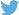 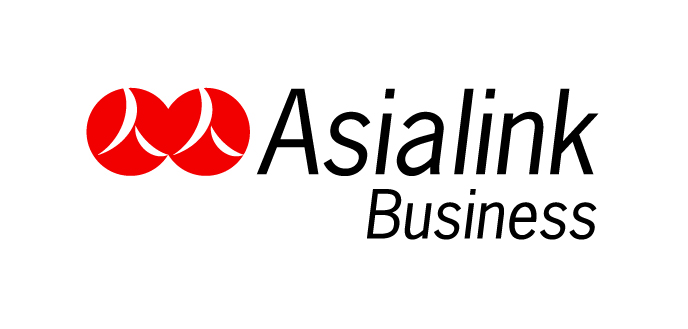 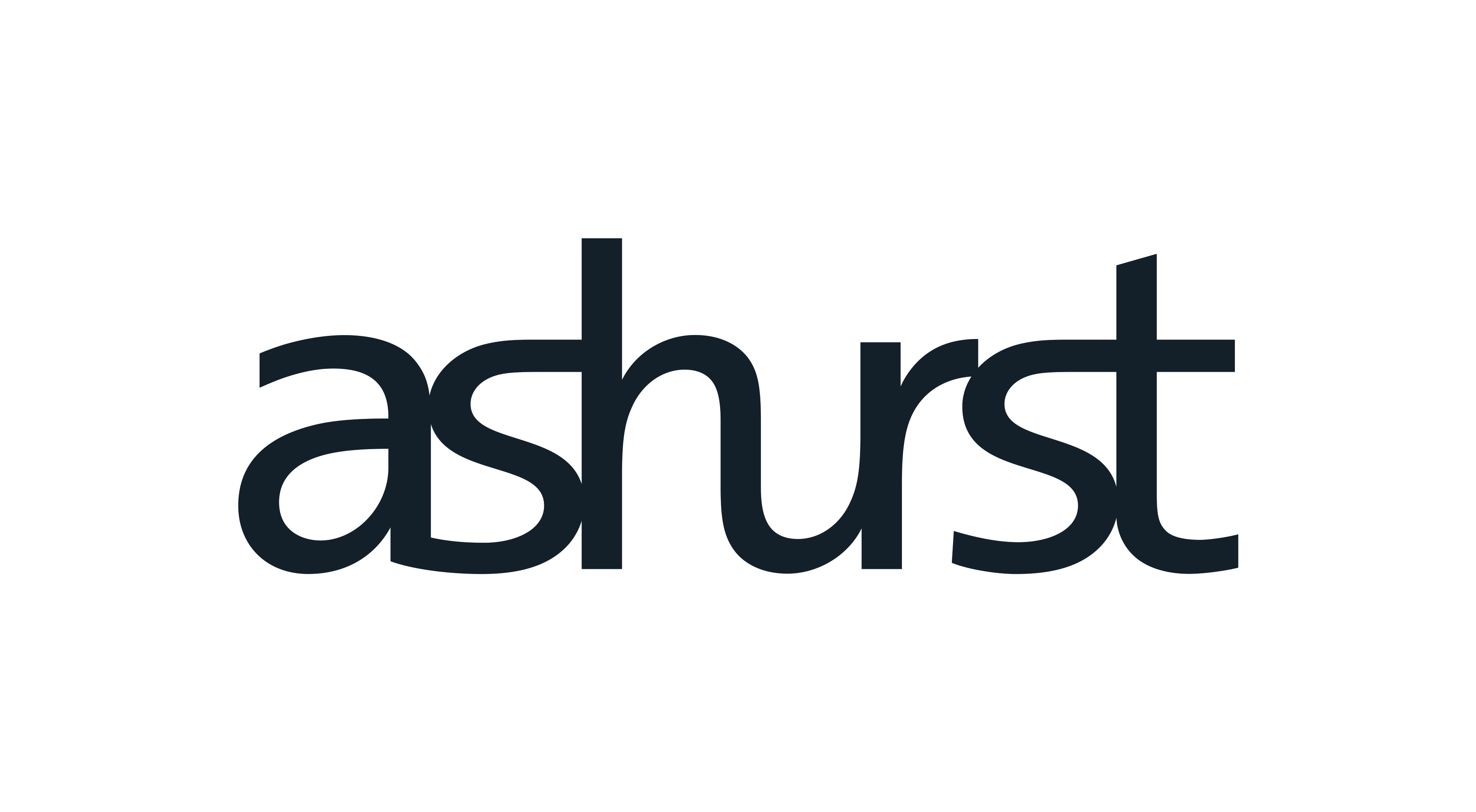 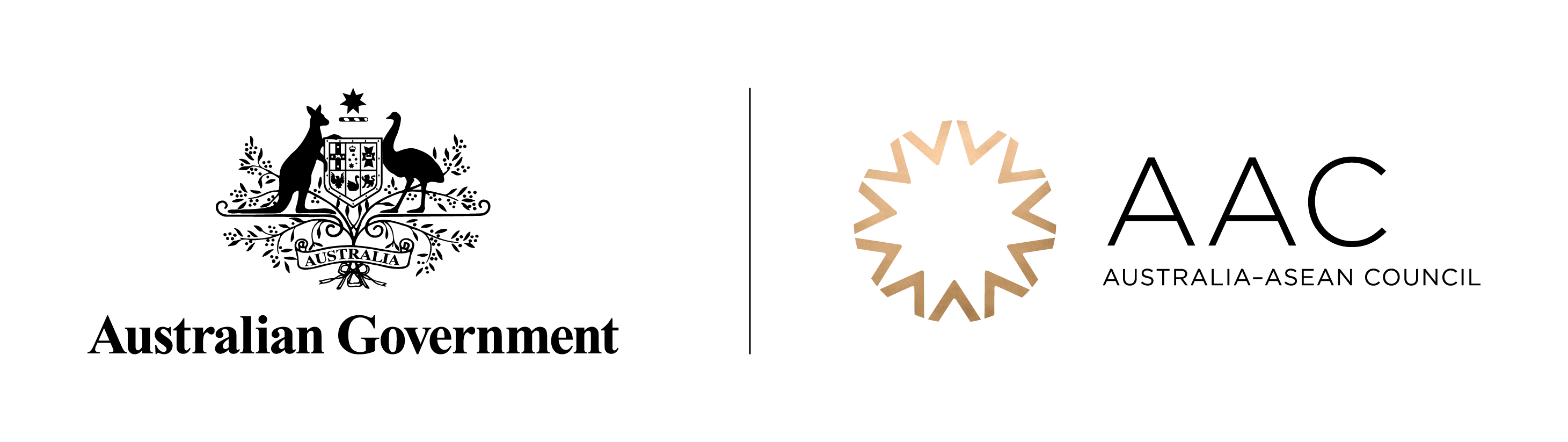 Megan MuliaDirector, Research and Information Asialink Business
Join in the conversation     @asiacapable       #ASEANinAus
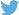 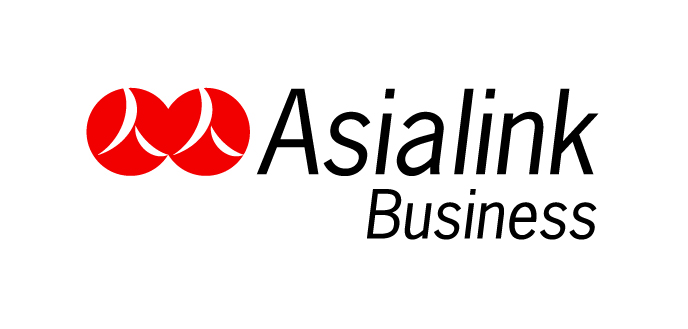 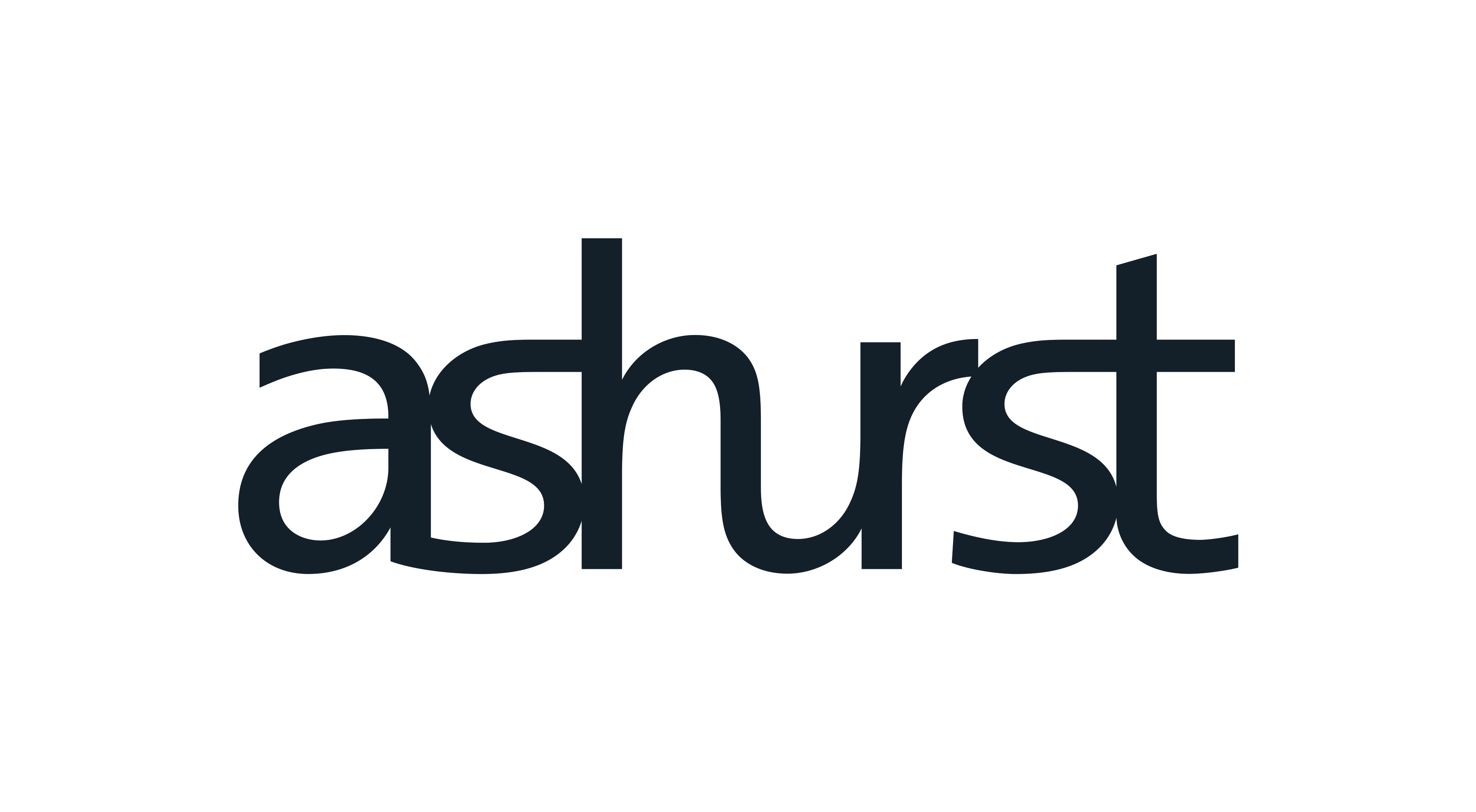 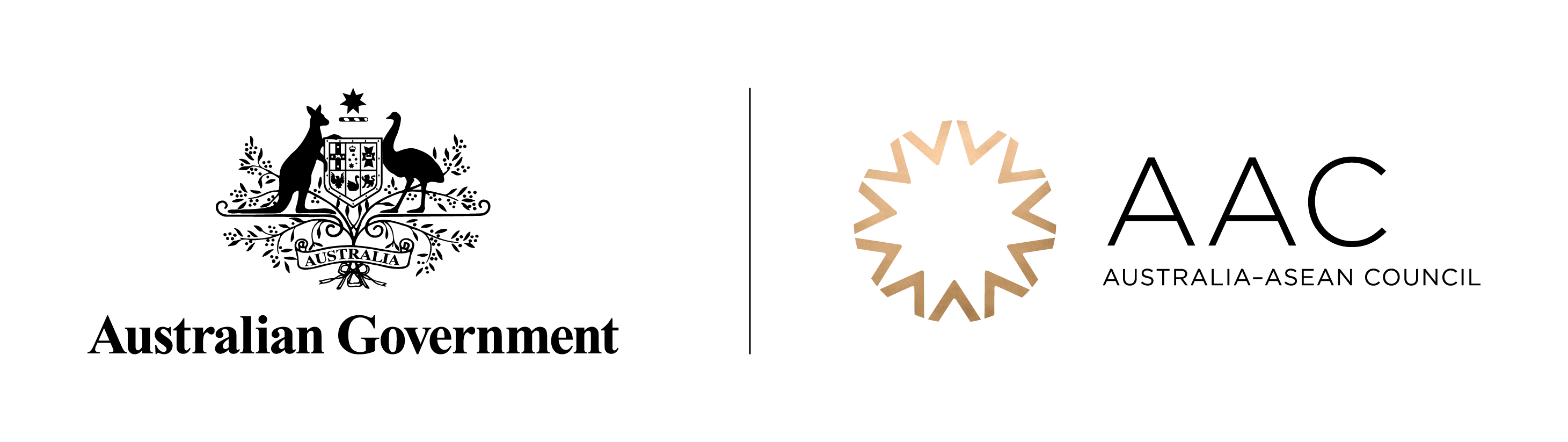 State of the Nation: ASEAN   Common market, distinct strengths
Join in the conversation     @asiacapable       #ASEANinAus
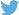 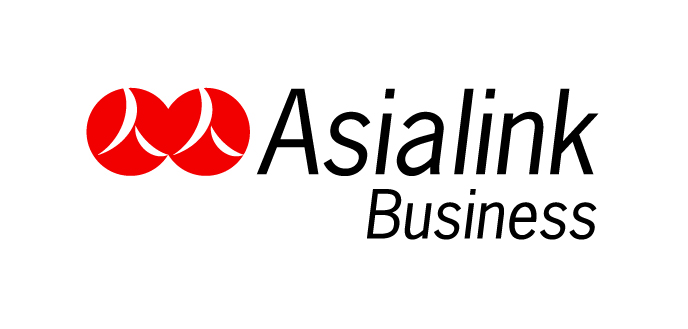 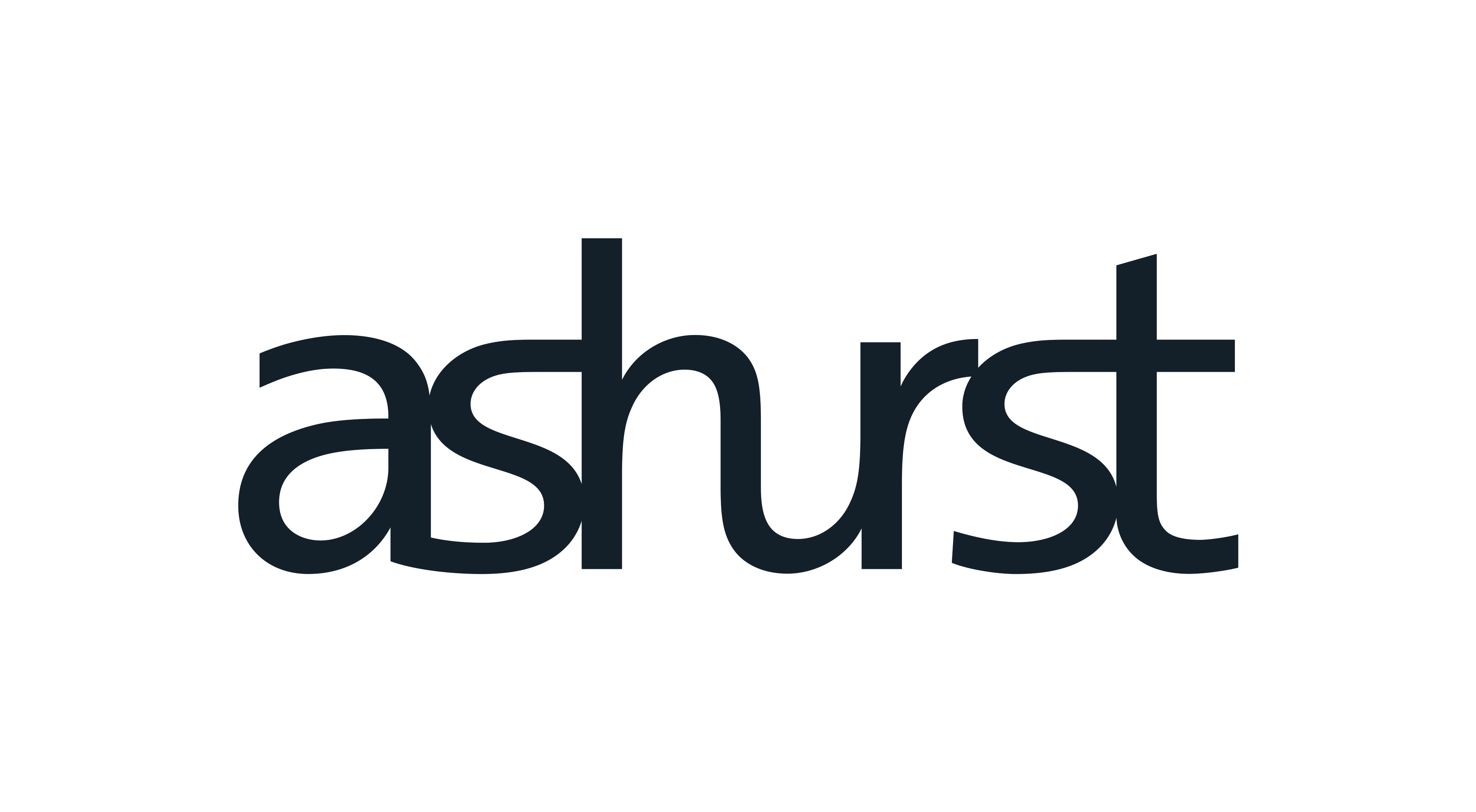 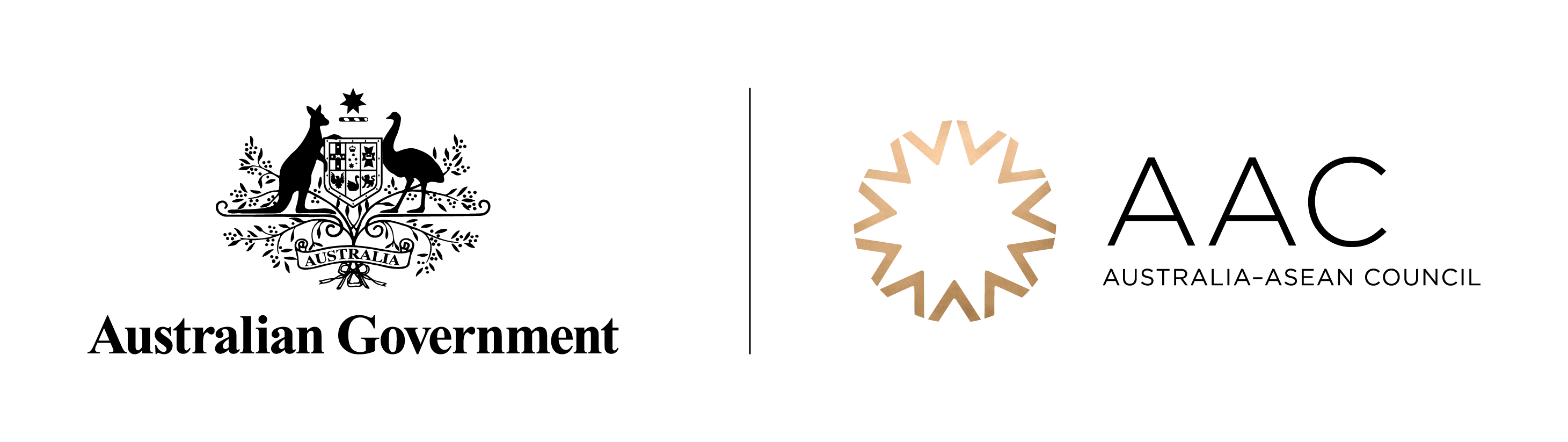 The Hon Niall Blair MLCMinister for Primary Industries, Minister for Regional Water, and Minister for Trade and Industry NSW Government
Join in the conversation     @asiacapable       #ASEANinAus
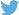 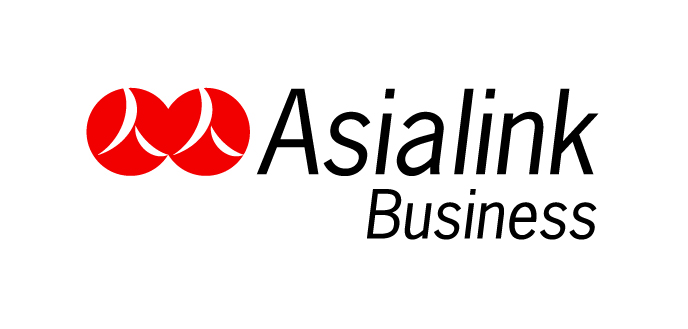 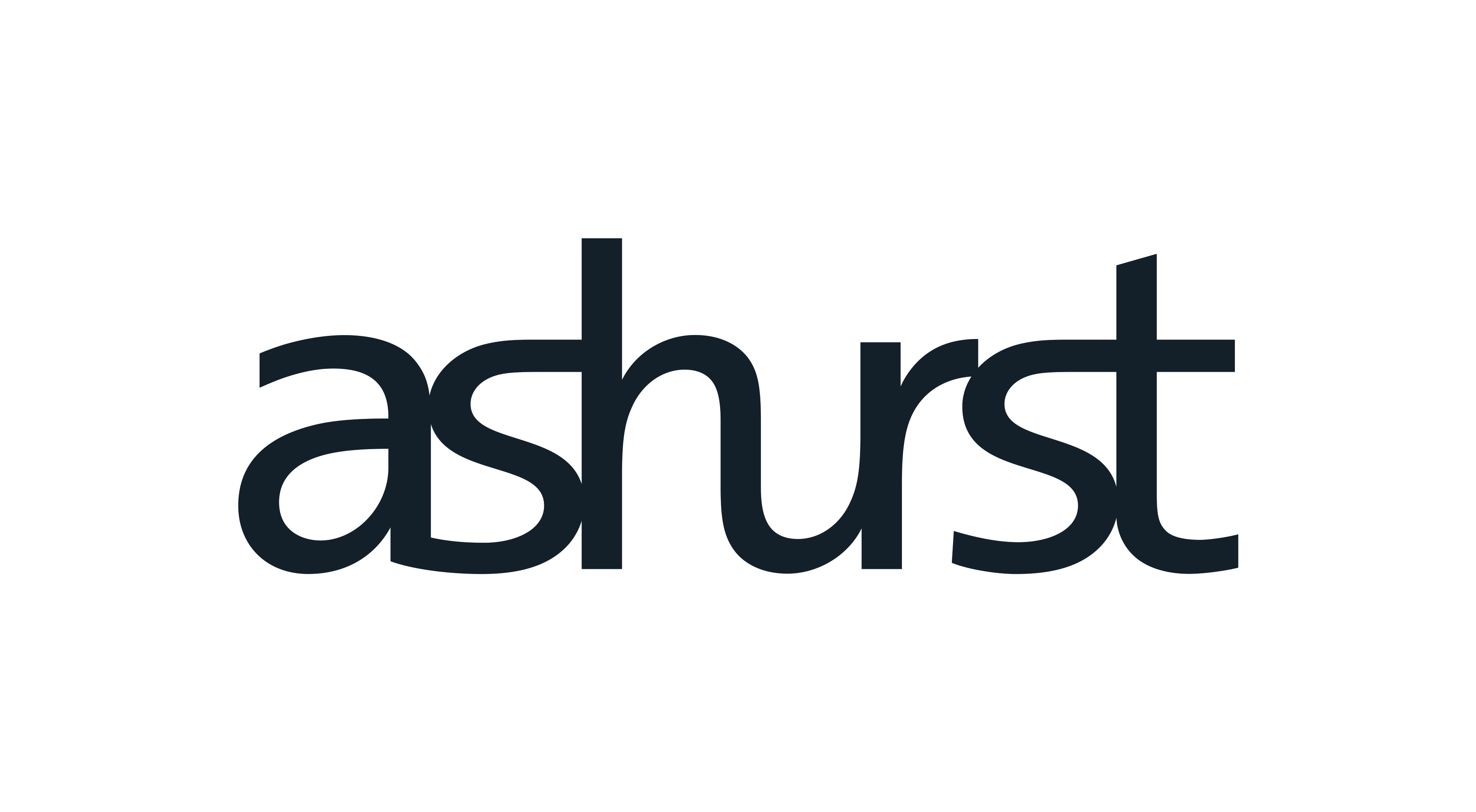 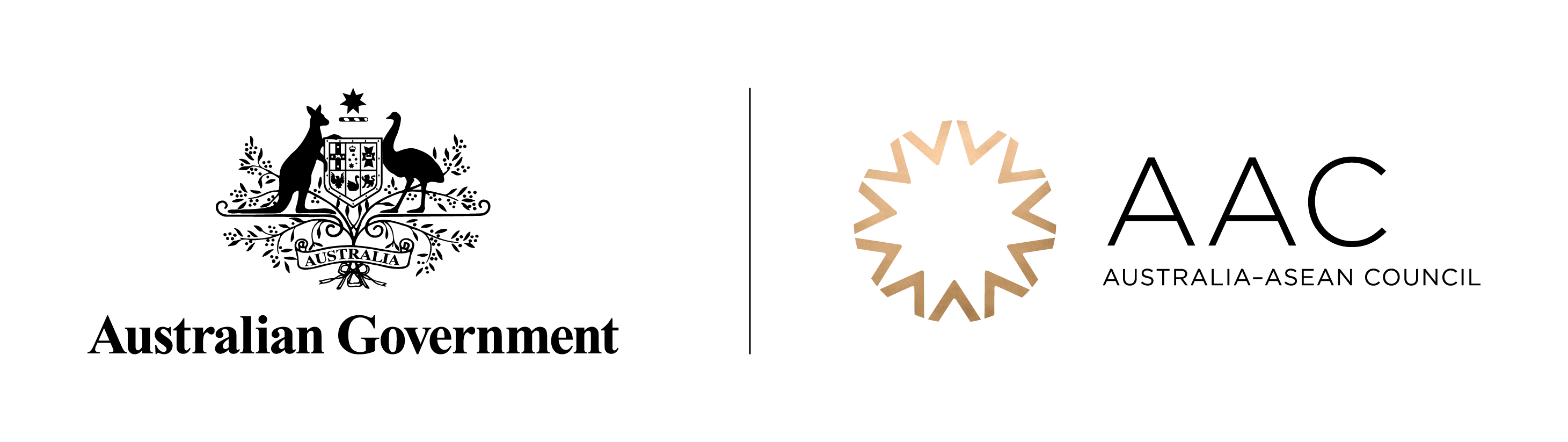 State of the Nation: ASEAN Keynote Address  by The Hon Niall Blair MLC
Join in the conversation     @asiacapable       #ASEANinAus
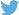 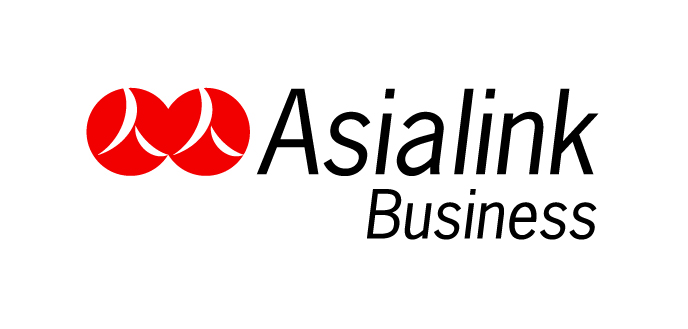 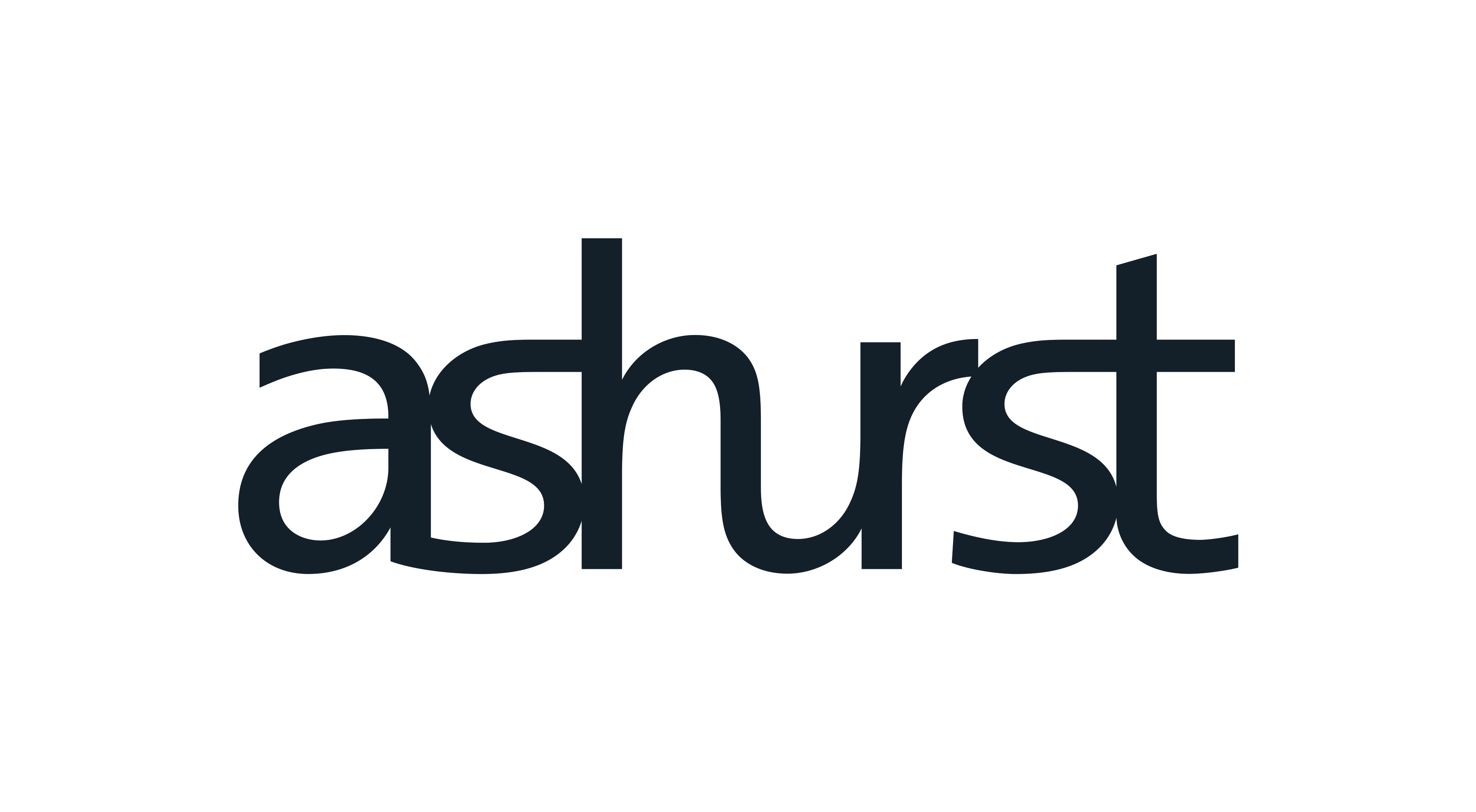 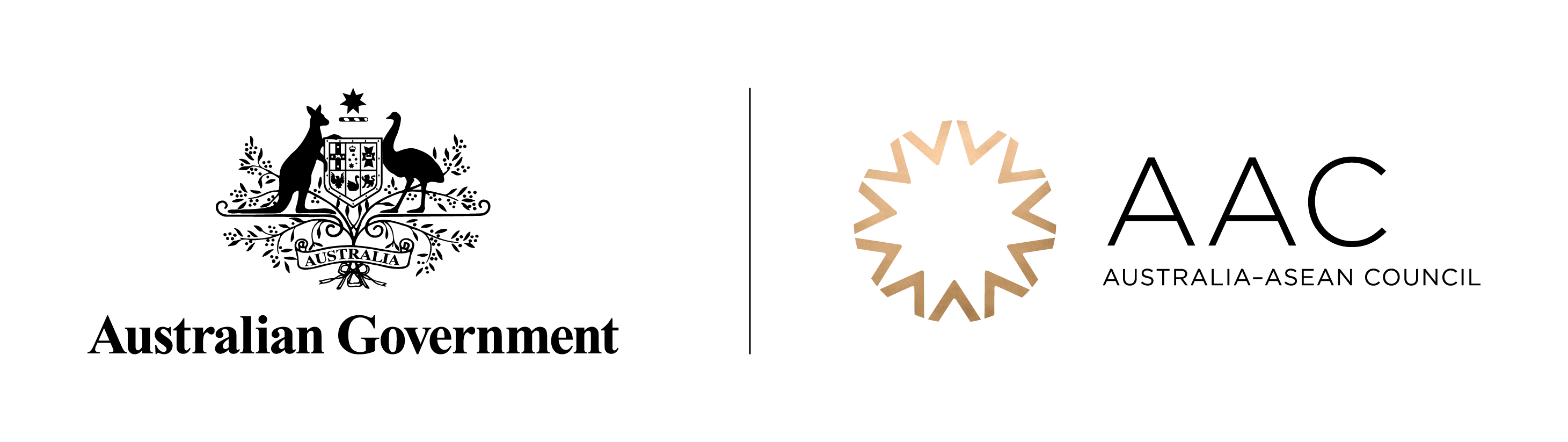 Megan MuliaDirector, Research and Information Asialink Business
Join in the conversation     @asiacapable       #ASEANinAus
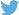 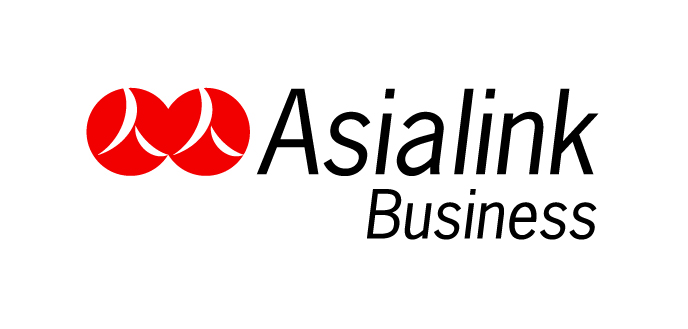 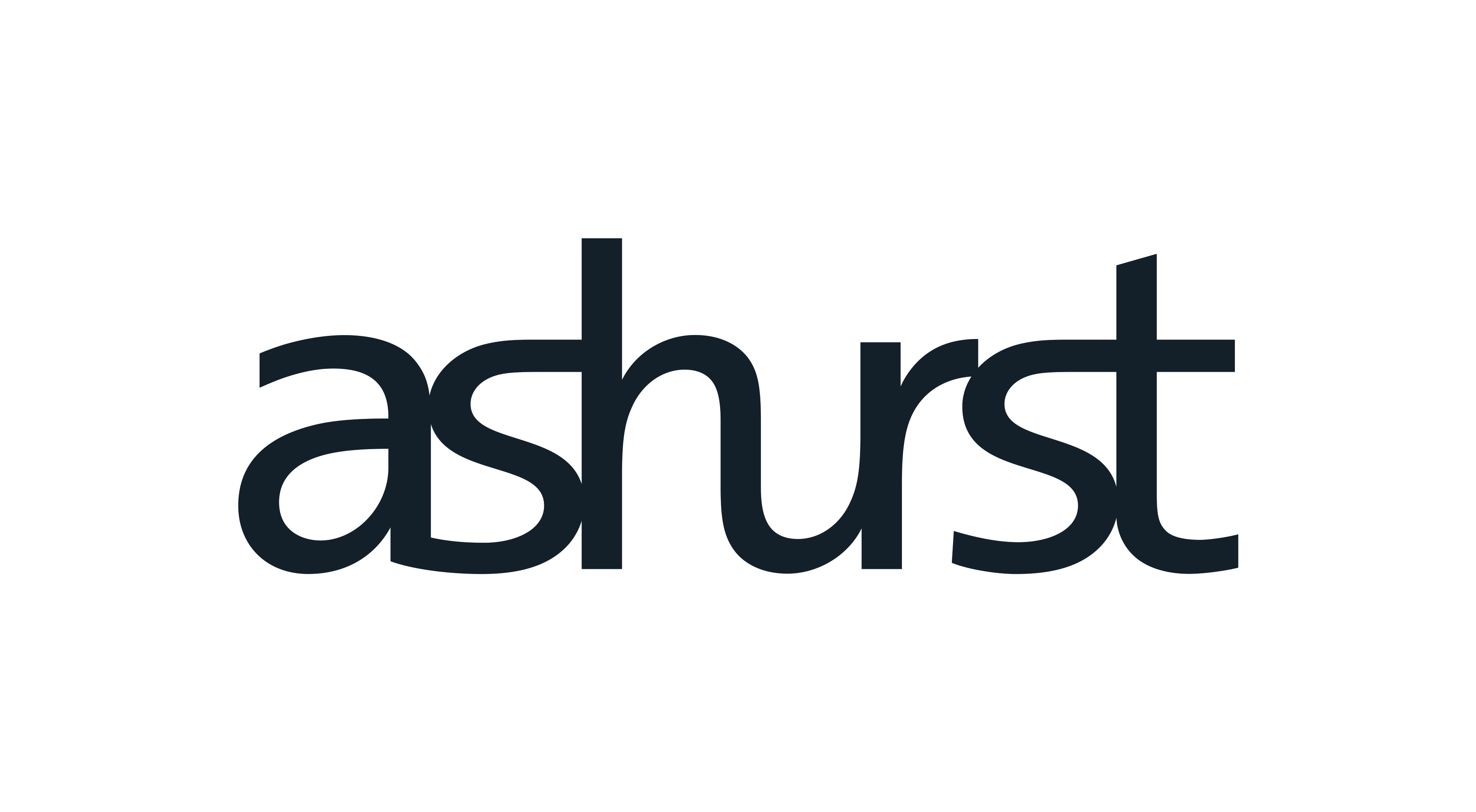 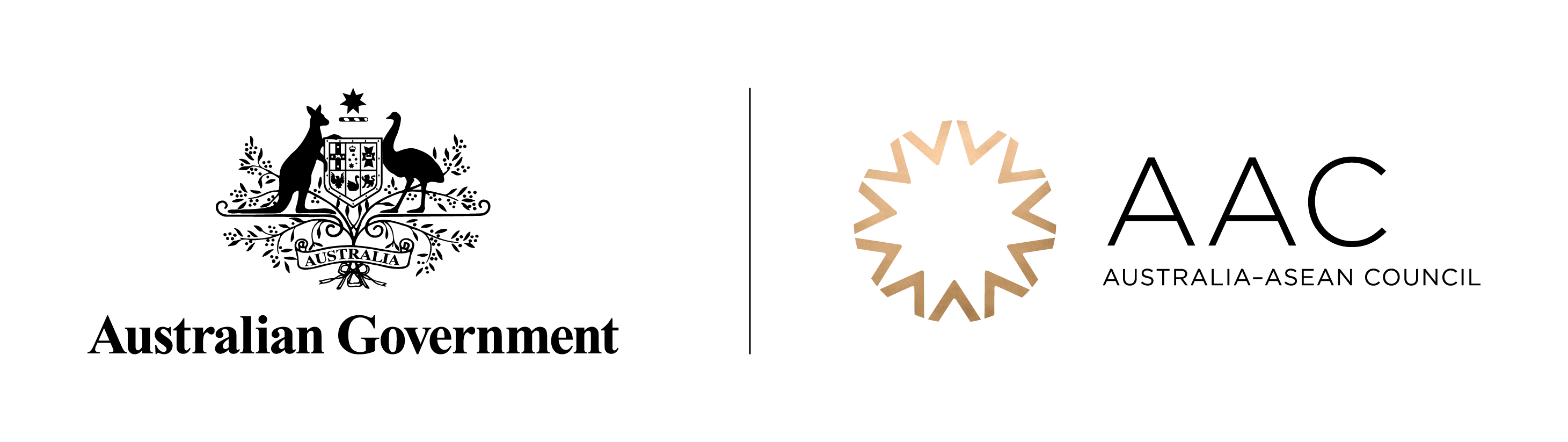 Fraser ThompsonPresident AustCham ASEAN
Join in the conversation     @asiacapable       #ASEANinAus
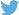 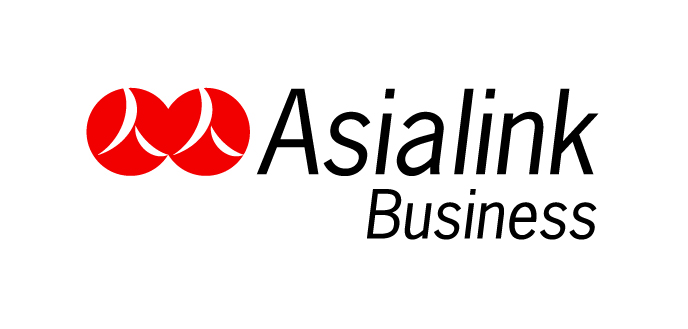 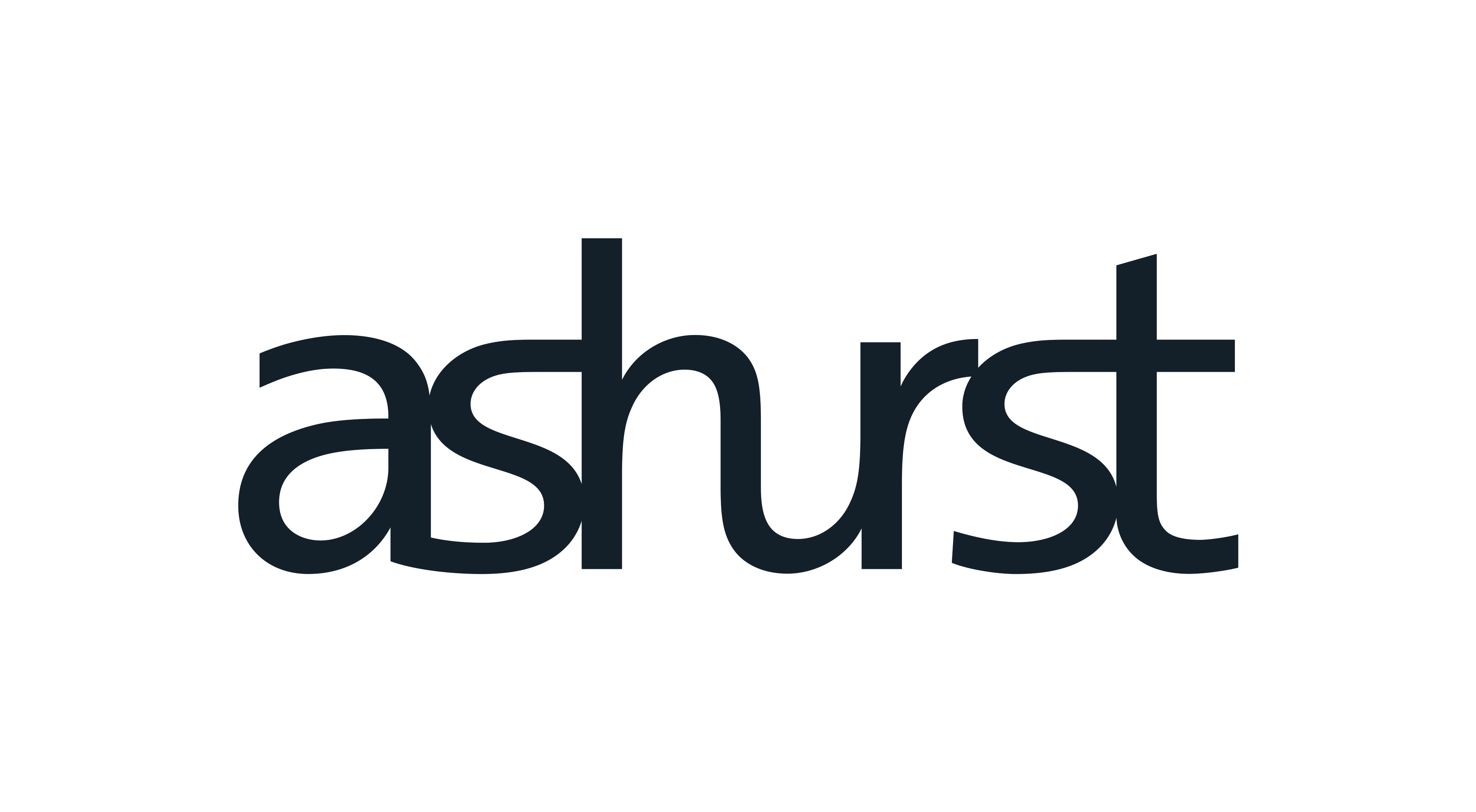 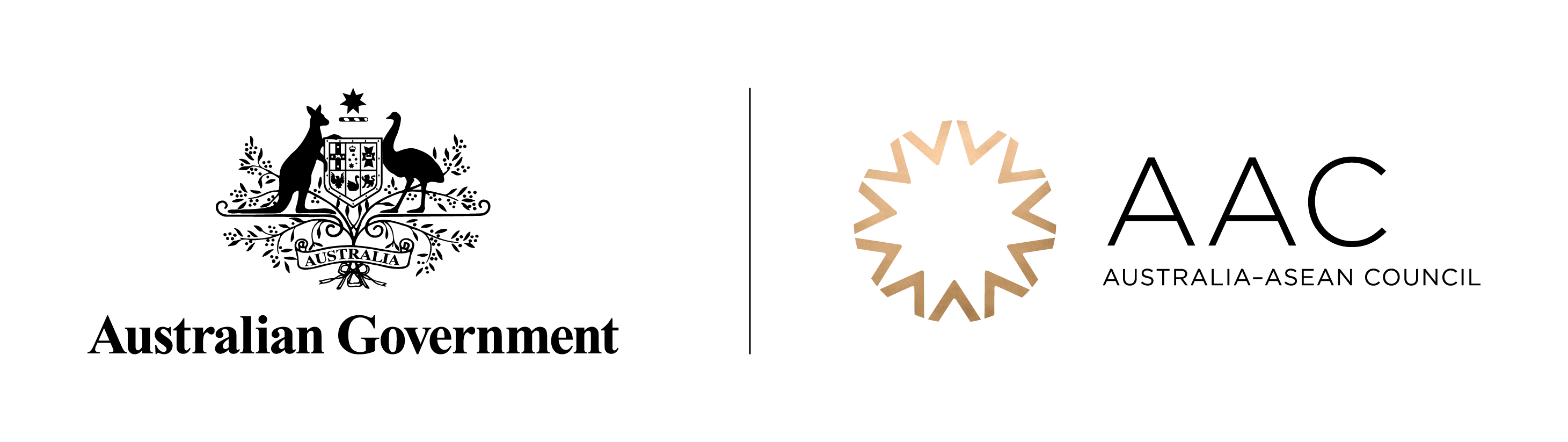 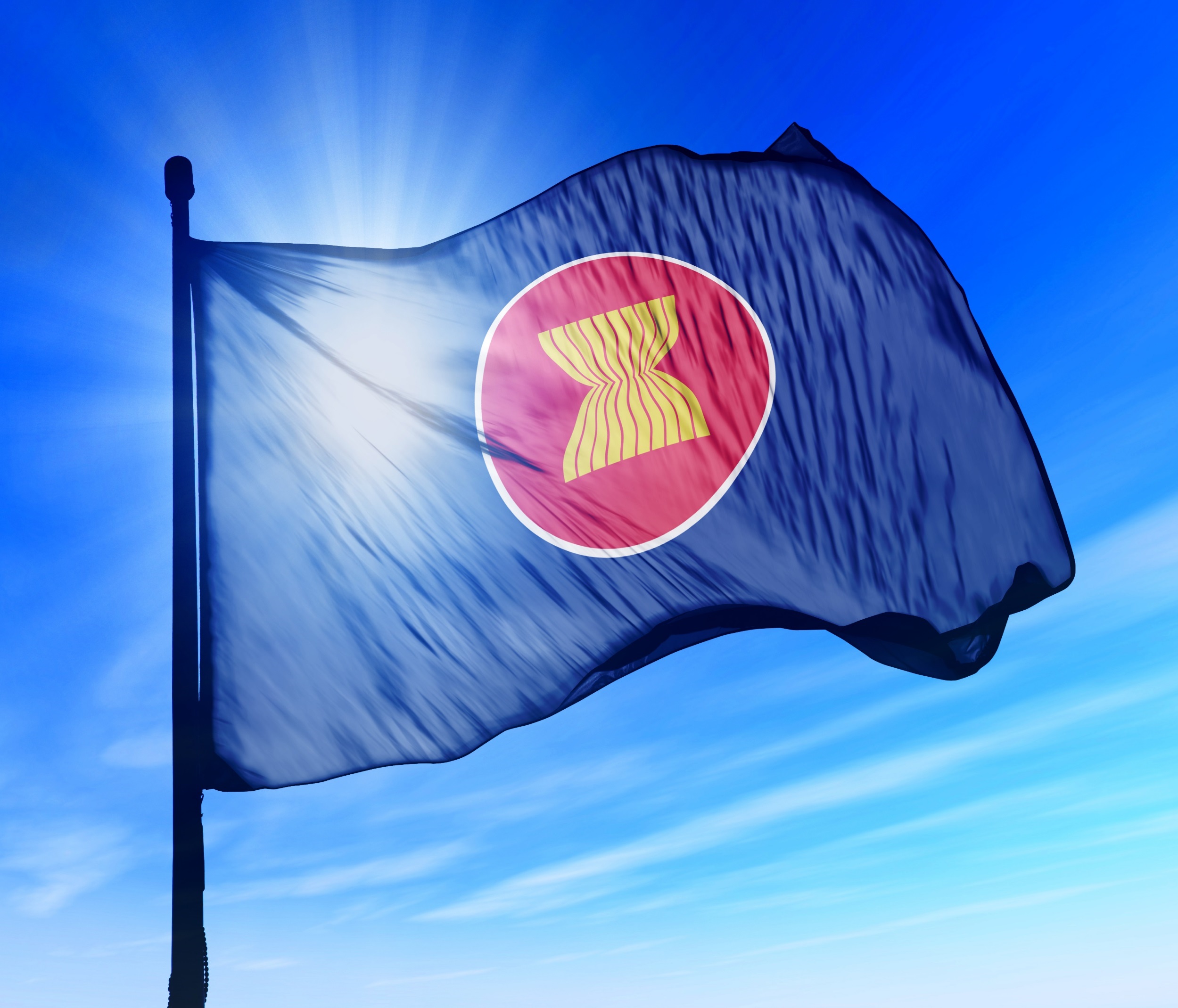 ASEAN Economic Integration
Dr. Fraser Thompson
AsiaLink
March 2, 2018
AustCham ASEAN is a “Chamber of Chambers” where Australian business chambers in ASEAN are represented
Foundation member
Collectively, we represent over 3,000 Australian corporate members
Organization name
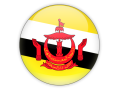 Brunei
Pending
Pending
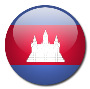 AustCham Cambodia
Cambodia
Yes
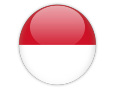 Australia Indonesia Business Council (IABC)
Indonesia
Yes
The Australia Chamber of Commerce Lao PDR (AustCham Laos)
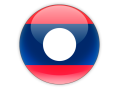 Lao PDR
Yes
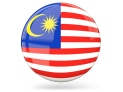 Malaysia
Yes
Malaysia-Australia Business Council (MABC)
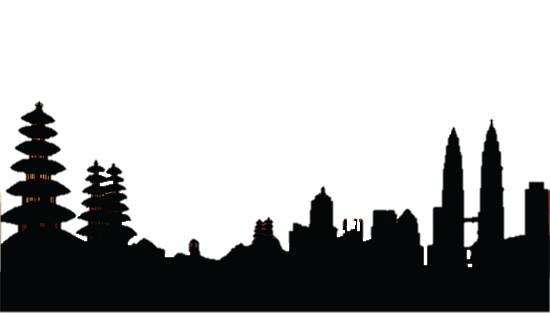 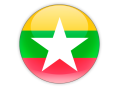 Myanmar
Pending
Pending
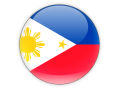 The Australian-New Zealand Chamber of Commerce (Philippines) Inc (ANZCHAM Philippines)
Philippines
Yes
Australian Chamber of Commerce, Singapore (AustCham Singapore)
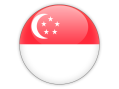 Singapore
Yes
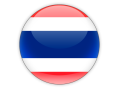 Australian-Thai Chamber of Commerce (AustCham Thailand)
Thailand
Yes
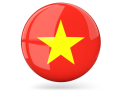 Vietnam
Yes
The Australian Chamber of Commerce in Vietnam (AustCham Vietnam)
AustCham ASEAN was launched by the Australian Prime Minister in June 2017
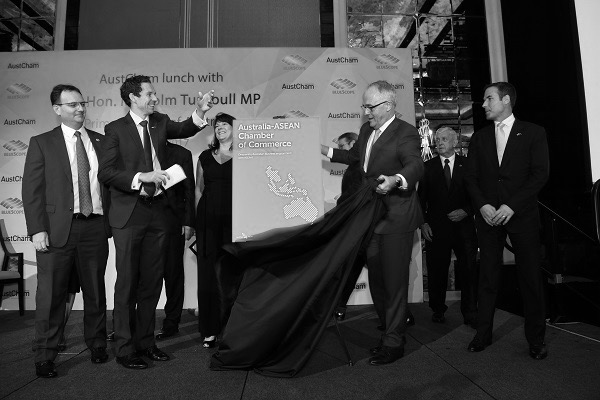 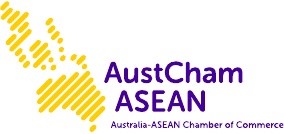 ASEAN is now the 5th largest economy in the world, up from 11th in 1990
USD billions, nominal GDP
1980 GDP
1990 GDP
2000 GDP
2010 GDP
2014 GDP
2017 GDP
United States
UnitedStates
UnitedStates
UnitedStates
UnitedStates
United 
States
2,862
5,980
10,285
14,964
17,419
19,632
Japan
1,069
Japan
3,056
Japan
4,734
China
6,040
China
10,362
China
11,938
Germany
844
Germany
1,576
Germany
1,952
Japan
5,496
Japan
4,606
Japan
4,884
UnitedKingdom
France
703
France
1,276
1,549
Germany
3,408
Germany
3,864
Germany
3,652
United Kingdom
UnitedKingdom
565
Italy
1,139
France
1,373
France
2,648
2,949
ASEAN
2,717
United Kingdom
UnitedKingdom
Italy
460
1,093
China
1,198
2,408
France
2,847
France
2,575
UnitedKingdom
ASEAN
334
Canada
592
Italy
1,146
Brazil
2,208
ASEAN
2,487
2,565
China
303
Spain
510
Canada
739
Italy
2,127
Brazil
2,346
India
2,264
Canada
273
Brazil
391
Brazil
657
ASEAN
1,952
Italy
2,148
Brazil
2,081
Argentina
233
China
390
ASEAN
628
India
1,669
India
2,073
Italy
1,921
Brazil
231
ASEAN
346
Spain
597
Canada
1,614
Canada
1,789
Canada
1,640
SouthKorea
Spain
221
India
328
562
Spain
1,433
Australia
1,442
South Korea
1,529
Nether-lands
South Korea
SouthKorea
190
Australia
323
India
475
Australia
1,245
1,410
1,390
Nether-lands
Nether-lands
South Korea
India
187
313
415
1,094
Spain
1,406
Spain
1,307
Saudi Arabia
South Korea
Nether-lands
165
279
Australia
397
836
Indonesia
888
Mexico
1,142
SOURCE: IHS; IMF; AlphaBeta analysis
The ASEAN Economic Community (AEC) Blueprint 2025 has five pillars – the first is most relevant for business
AEC Blueprint 2025
A highly integrated and cohesive regional economy
Competitive, innovative & dynamic community
Enhanced connectivity and sectoral cooperation
A resilient, inclusive, people-oriented and people-centred community
Global ASEAN
A driver of regional economic integration in East Asia
A united ASEAN with an enhanced role and voice in global economic fora in addressing international economic issues
Digital technology
Innovation
Green technology
Good governance
Tackling corruption
Dispute resolution
Enhanced participation in global value chains
Focus on strategic sectoral priorities
Infrastructure
Free flow of goods
Address non-tariff barriers
Deep integration in trade of services
More seamless movement of investment, skilled labour, business persons, and capital
MSMEs
Poverty eradication
Sub-regional cooperation
SOURCE: ASEAN Secretariat
The AEC is different in its aspiration and design to the EU and NAFTA
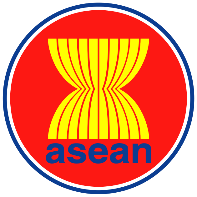 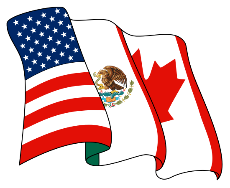 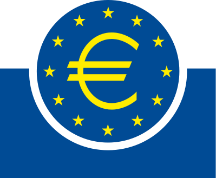 Already realized (or significant progress toward realization)
Targeting but not sufficient realization
Not targeting (to any meaningful extent)
ASEAN Integration: Glass half full or half empty?
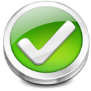 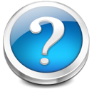 Progress on AEC implementation: 99% of the initiatives planned for the current phases have been achieved (according to ASEAN secretariat)
Lowering of Tariffs: Tariff rates virtually zero in ASEAN-5 and Brunei
National Single Windows implementation: Live implementation of the National Single Windows   in ASEAN-5
Trade agreements: Five “ASEAN+1” FTAs signed with Japan, Korea, India and Australia/New Zealand
ASEAN exchange: A collaboration of seven stock exchanges kicked off in 2012
Removal of non-trade barriers and non-tariff measures: Safety, health regulations or technical barriers remain obstacles
Lack of institutional capability for reinforcement: Implementation down to each country with no limited accountability 
Low involvement of the private sector: Need Public-Private partnerships to achieve implementation targets
Low progress on service sector: Financial services, healthcare and other service sectors have generally seen limited progress
Weak labour mobility: 8 mutual recognition agreements, but only 2 (architects and engineers) have progressed
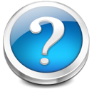 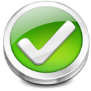 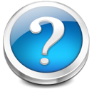 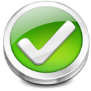 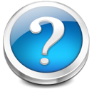 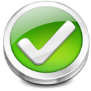 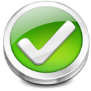 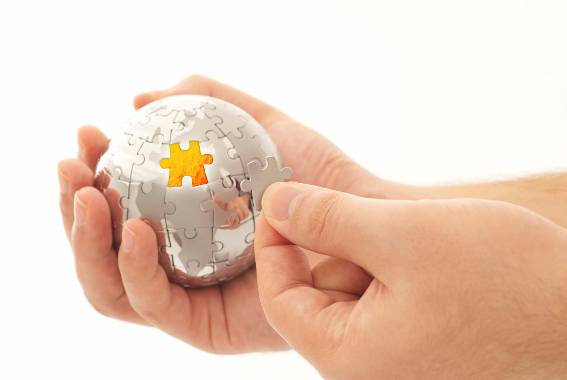 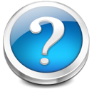 The impact of ASEAN Economic Community integration will vary by sector
Size = 2013 GDP
Potential impact
from full integration
Goods
Services
High
Financial 
services
Healthcare
Electronics
Agro-based
Textiles
Medium
Automotive
Aviation
Telecommunications
Rubber
Logistics
Consumer goods
Wood
Mining, oil, and gas
Low
Medium
Low
High
Current progress on integration
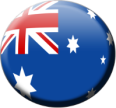 Our survey of Australian businesses in ASEAN revealed that regional integration is important for them, but they need more info
Regional integration is the 2nd most important reason for Australian firms expanding in ASEAN
Top 3 reasons for expanding trade and investment in ASEAN; Percent, 2016
But many Australian firms face significant issues operating in ASEAN
Major challenges in ASEAN; Percent, 2016
…And more than half of Australian firms want more information about ASEAN
Understanding of ASEAN; Percent, 2016
Lack of access to skilled
labour
Growing consumer class
60
43
9%
7%
26%
42
Corruption
Regional integration
52
Barriers to ownership &
investment
Improvement in
infrastructure
41
30
28%
25
Infrastructure gaps
Limited growth opport-unities in other regions
22
Lack of fair enforcement
of the law
24
30%
Increased availability of 
skilled personnel
20
20
Currency volatility
Stable political conditions
19
Restrictions on service
offerings
High-level only and need more
info
18
Favourable government
policies
18
17
Cost of operations
High-level only but sufficient
Competitive productioncosts
17
No understanding and need
more info
16
Political instability
Time & cost to import 
/ export
Tax benefits
15
No understanding but sufficient
Availability of rawmaterials
Detailed understanding
12
Taxation
SOURCE: AustCham ASEAN survey; Team analysis
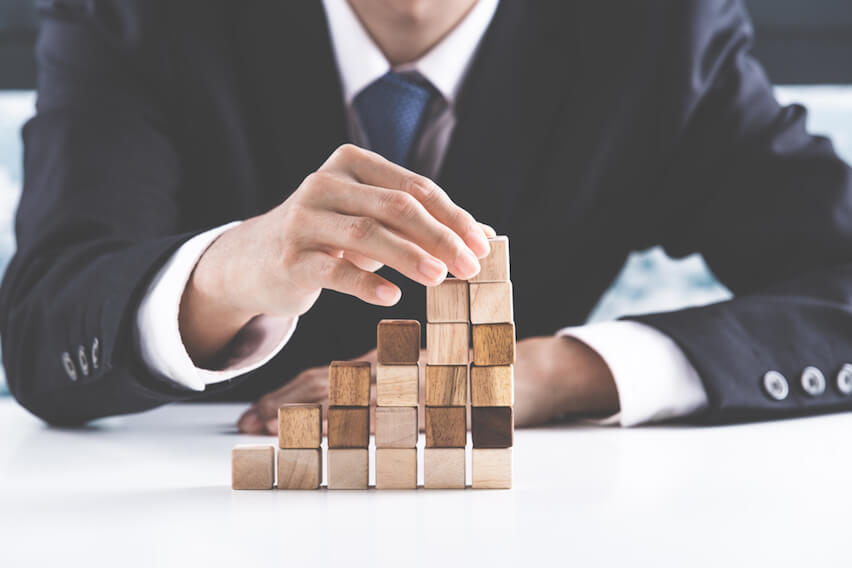 What are some implications of this for Australian firms?
Understand the opportunity in ASEAN – challenge the myths
Understand how ASEAN economic integration could impact your business
Take advantage of the Free Trade Agreement opportunities
Dean GarveyDeputy Managing Director, Asia and InternationalBlackmores
Join in the conversation     @asiacapable       #ASEANinAus
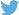 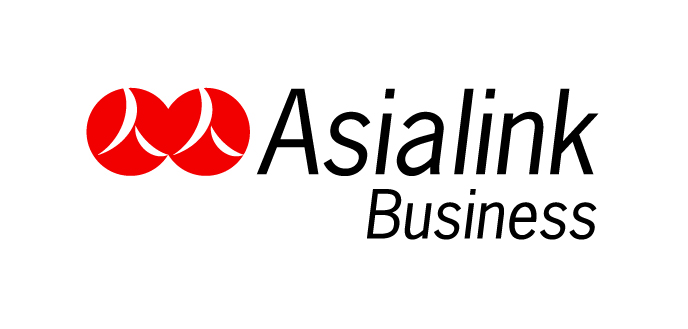 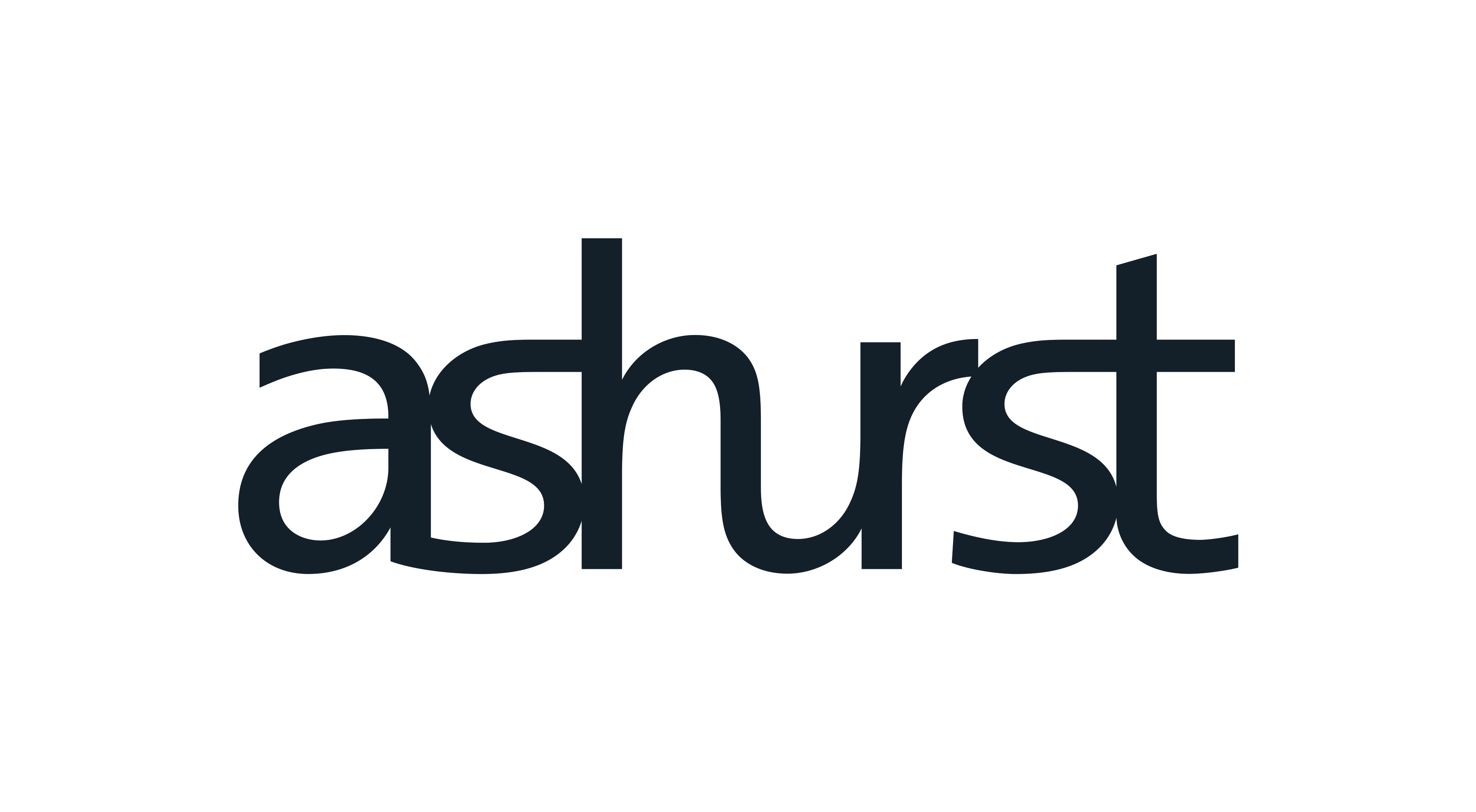 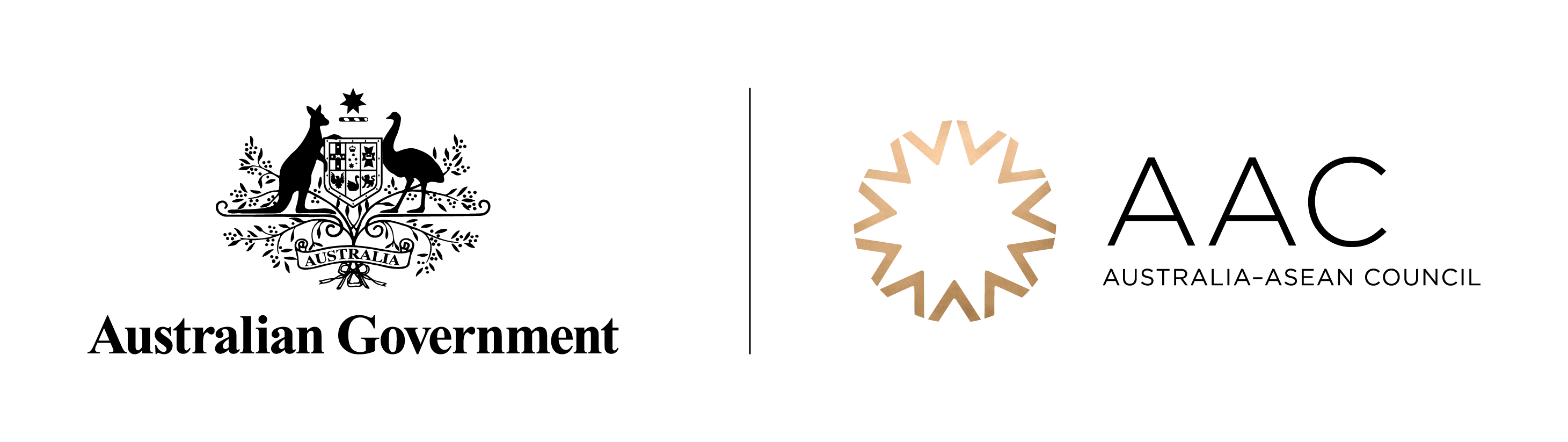 Georgina SandersonVice President, Policy and Market Access, Asia Pacific Cochlear
Join in the conversation     @asiacapable       #ASEANinAus
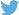 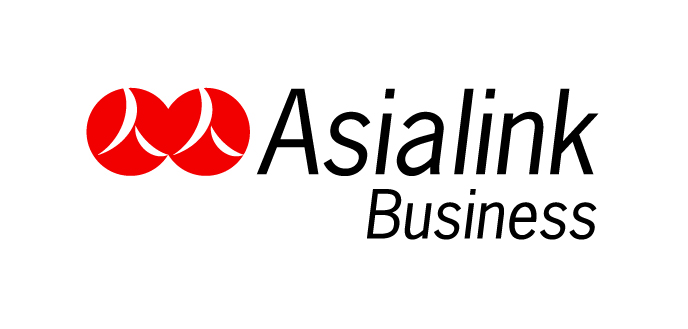 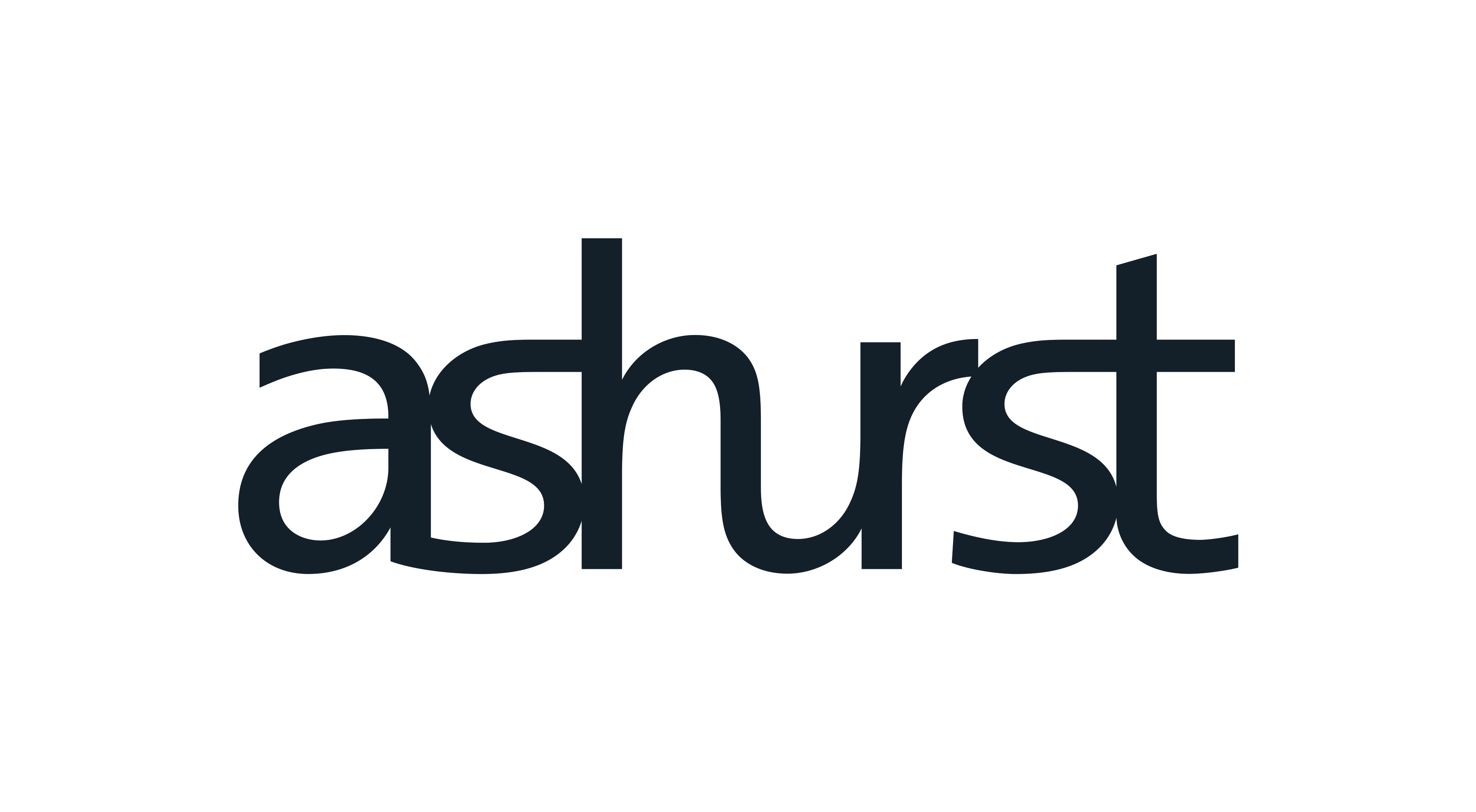 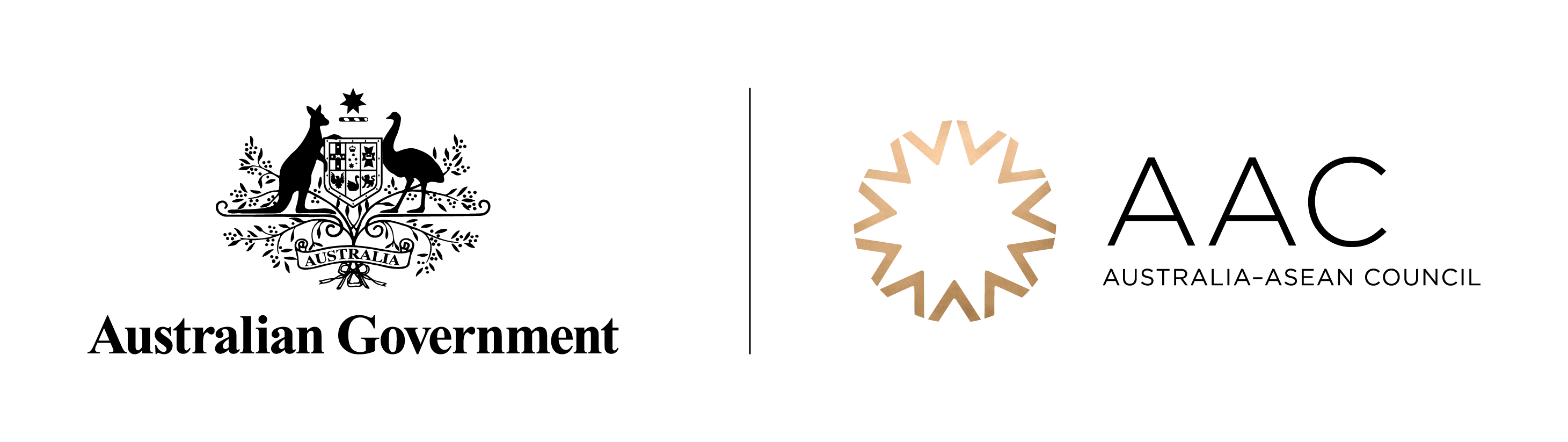 Panel discussionFraser Thompson          President, AustCham ASEAN Dean Garvey                   Deputy Managing Director, BlackmoresGeorgina Sanderson      Vice President, CochlearModerated by Megan Mulia     Director, Research and Information, Asialink Business
Join in the conversation     @asiacapable       #ASEANinAus
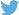 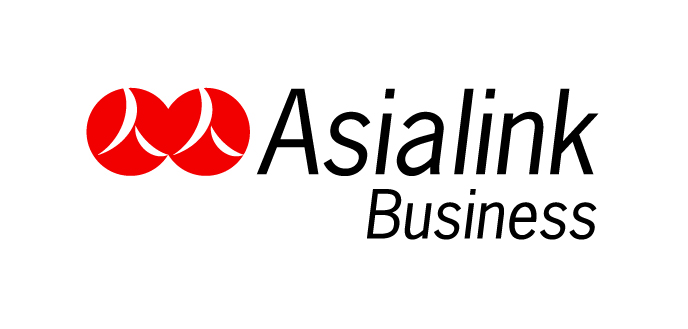 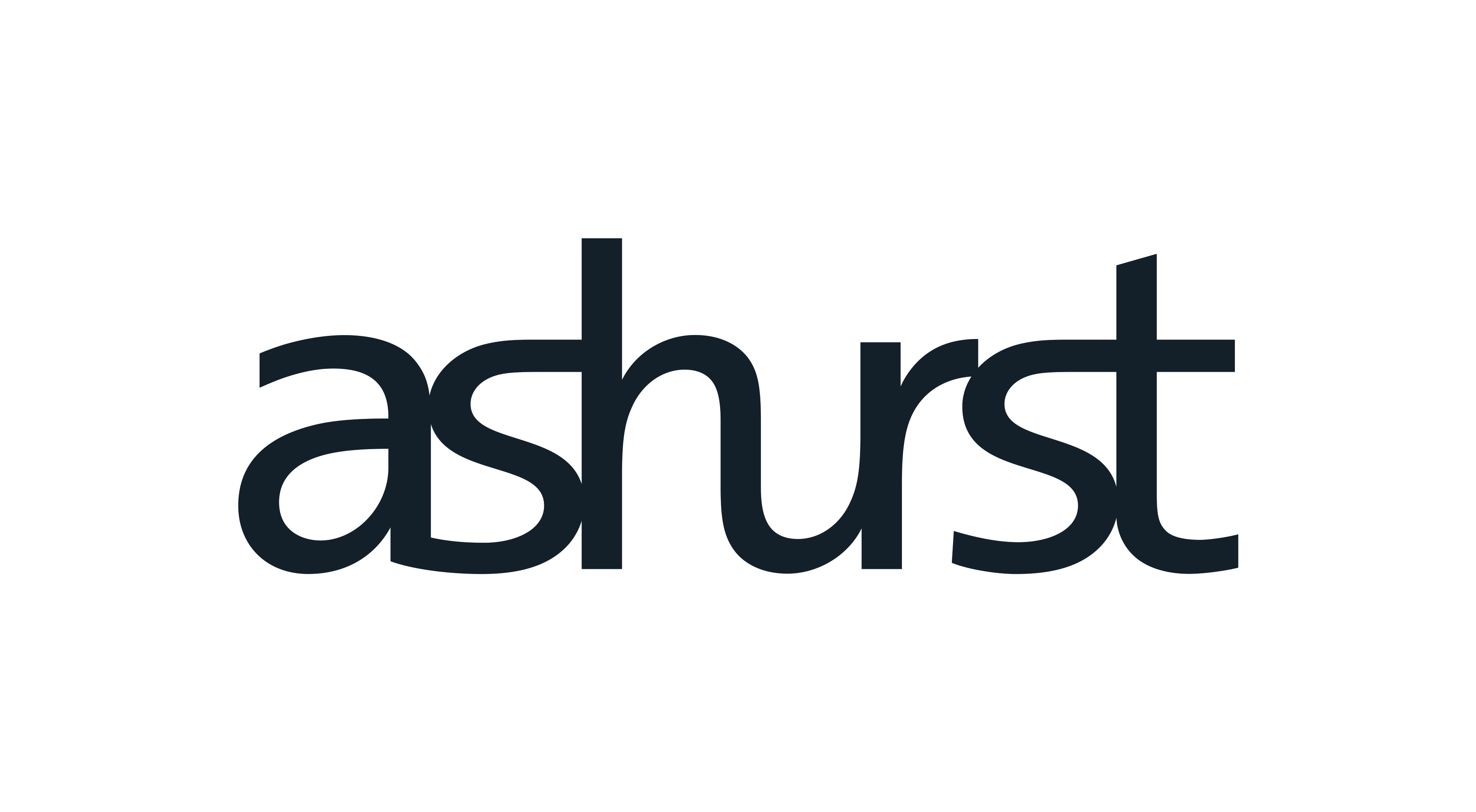 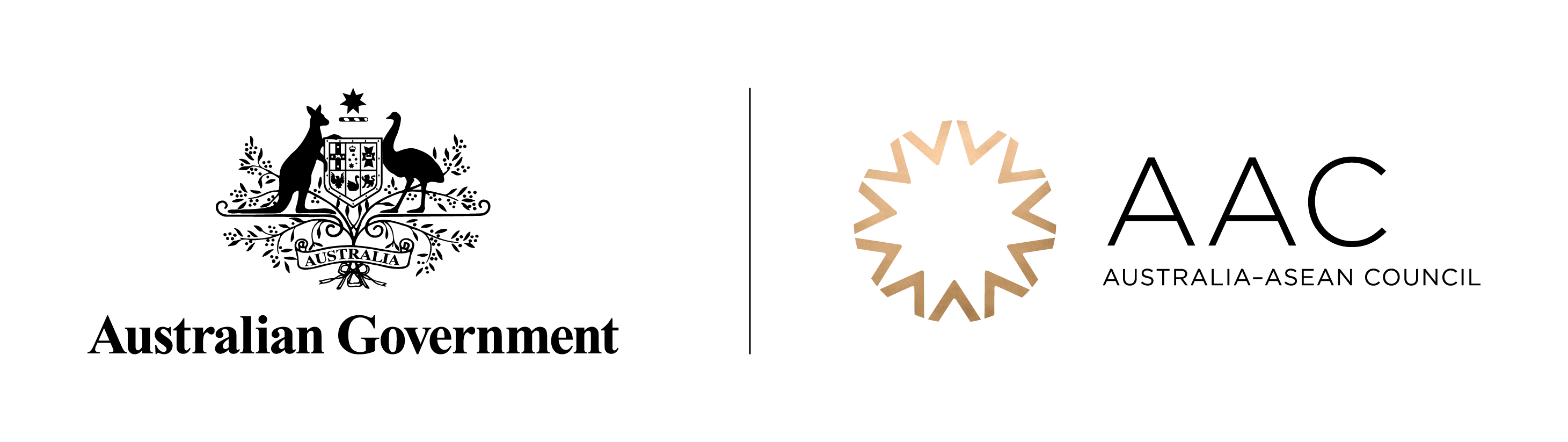 Megan MuliaDirector, Research and Information Asialink Business
Join in the conversation     @asiacapable       #ASEANinAus
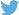 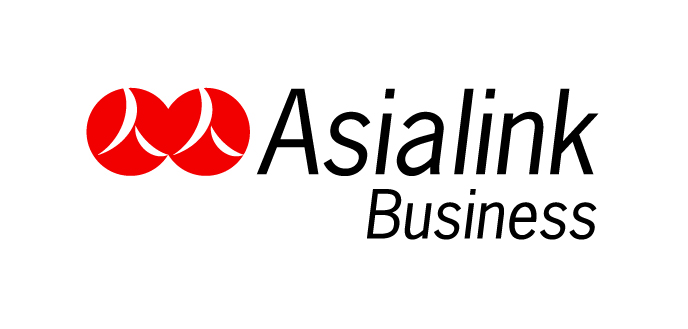 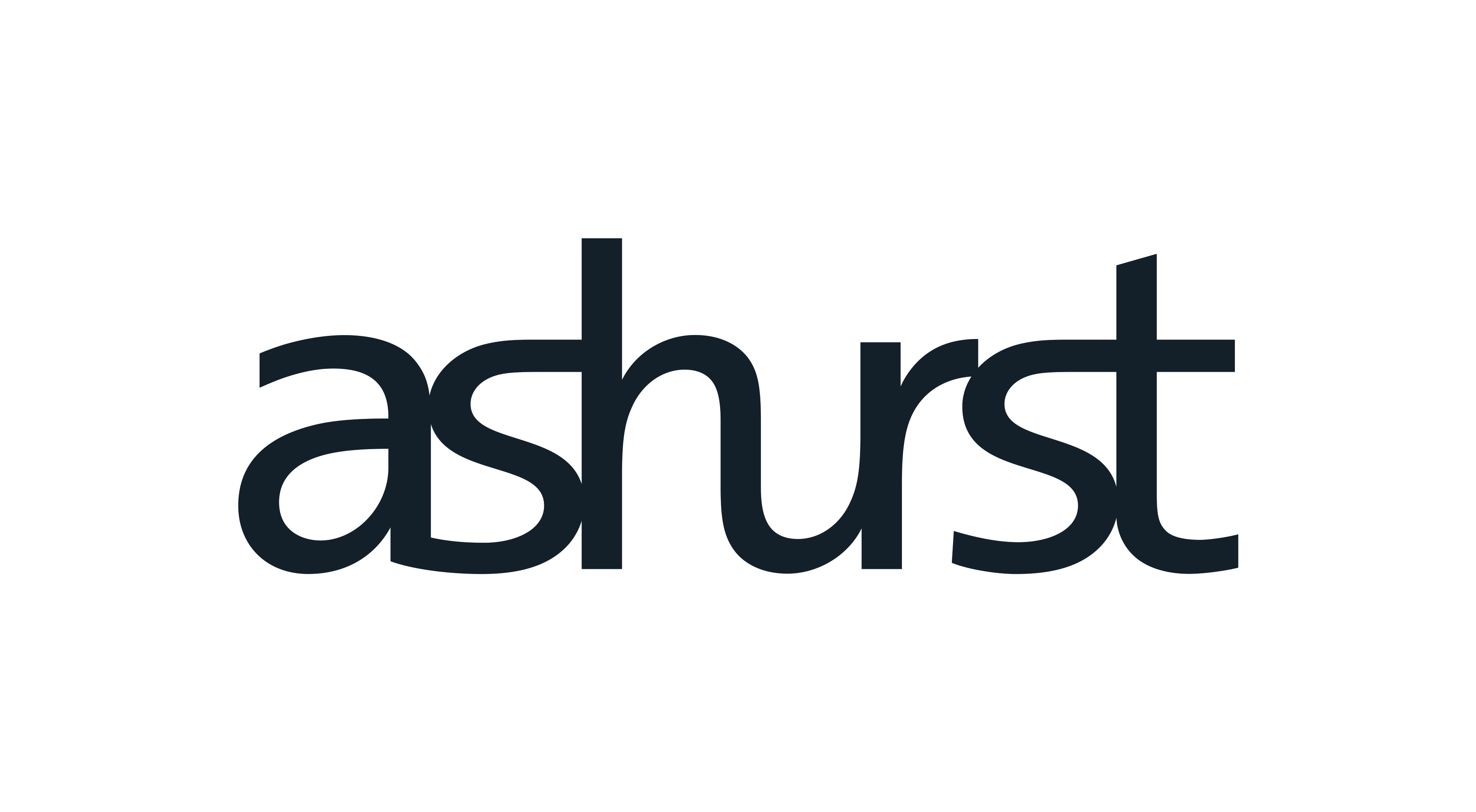 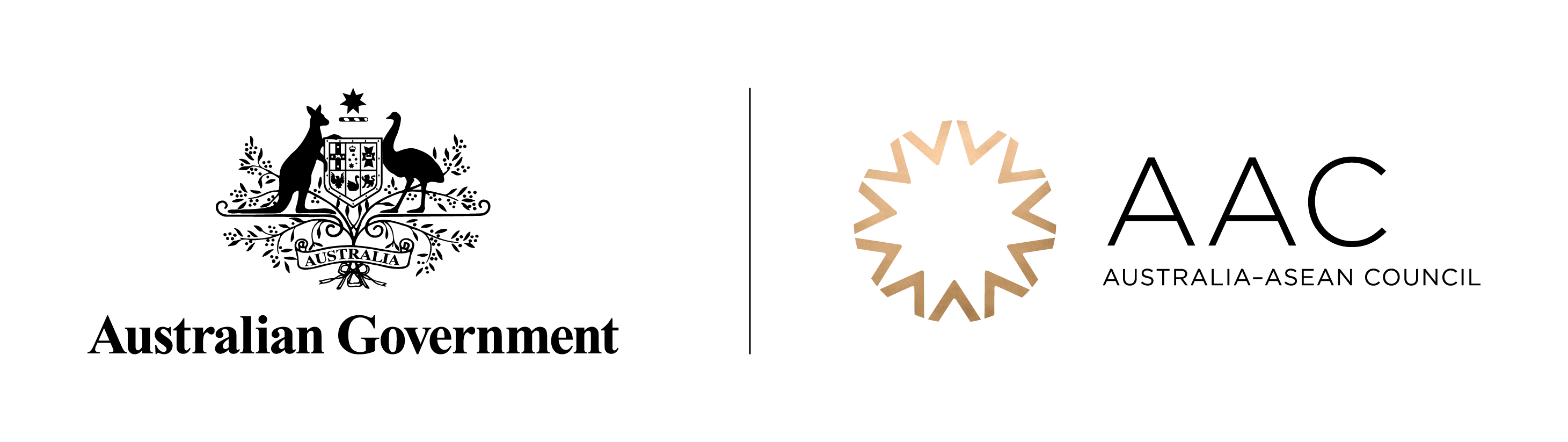 ASEAN COUNTRY STARTER PACKSPRACTICAL GUIDES FOR AUSTRALIAN BUSINESSES
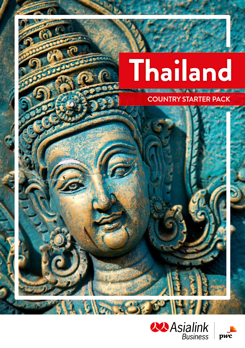 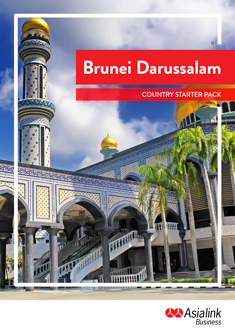 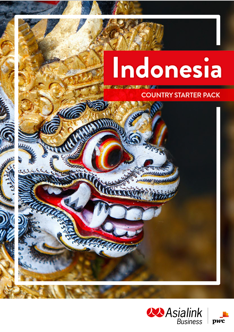 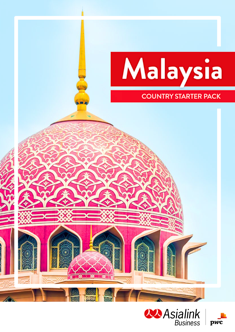 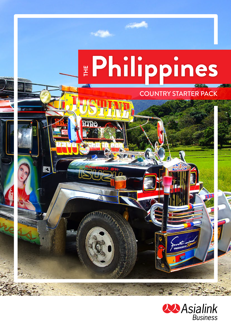 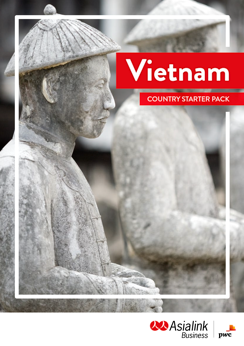 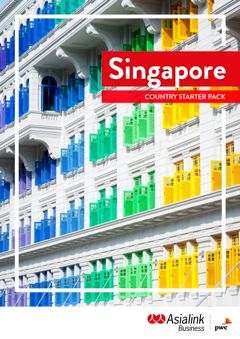 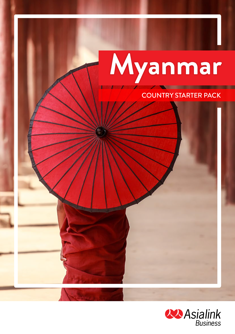 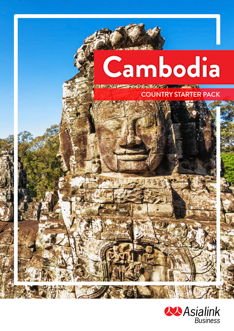 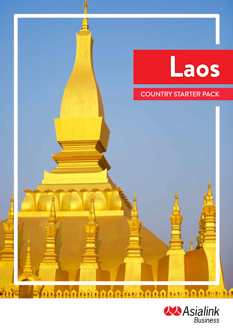 22
State of the Nation: ASEAN   Common market, distinct strengths
Join in the conversation     @asiacapable       #ASEANinAus
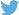 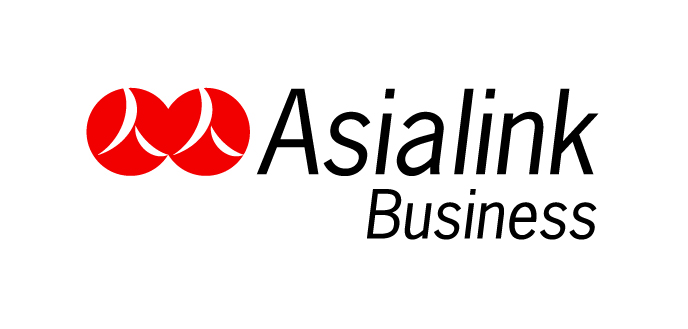 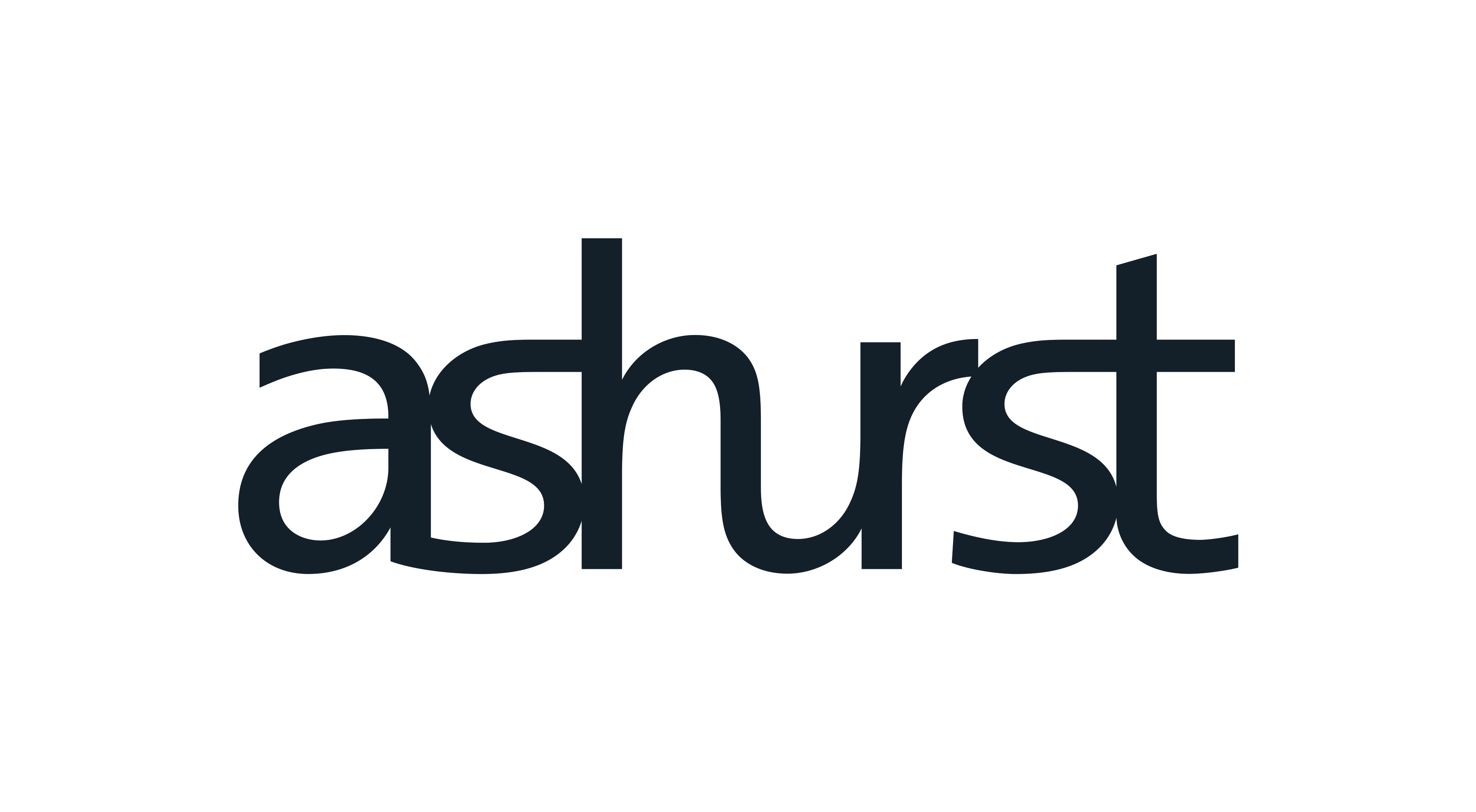 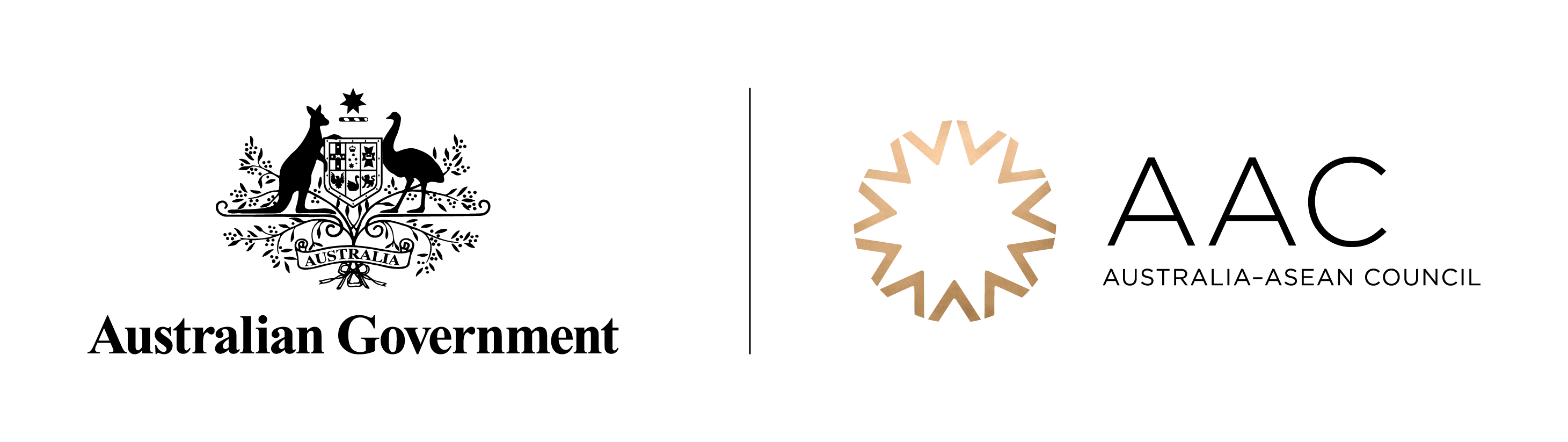